Enamel pearl
Natalee Carela
WNH’20
January 2020
What is an Enamel pearl?
Enamel pearls appear as a small, spherical projection on root surfaces

  Mainly occurs on permanent dentition but it can also affect primary dentition

  Most commonly found at the Cementoenamel Junction and the furcation area of molars

  Will appear radiopaque on radiographs
Etiology
Enamel Pearls are caused when ameloblasts migrate to the root’s surface and causes enamel to be abnormally formed over the cemental root surface

  This abnormality occurs during the appositional stage of odontogenesis
Enamel pearl
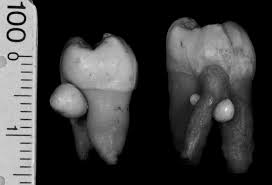 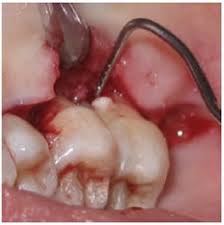 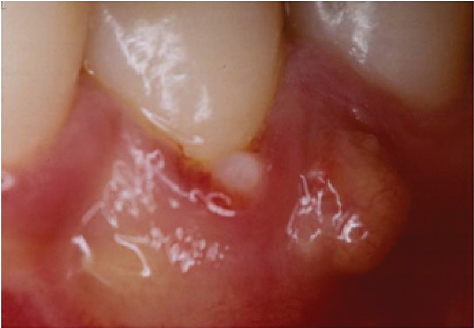 EFFECTS Of abnormality
Enamel Pearls can enhance plaque and biofilm retention

  This bacterial accumulation can eventually lead to inflammation, gum disease, periodontal pockets and bone loss
Dental HYGIENE CARE
Radiographs must be carefully analyzed to be able to identify and diagnose enamel pearls before the development of periodontal disease

  These pearls can be confused with calculus when exploring BUT it will not dislodge when scaling. 

  Attempting to forcefully remove it may result in a broken instrument tip instead.
Fluorosis
Natalee Carela
Jan.2020
DEFINITION AND ETIOLOGY
Fluorosis is a developmental disturbance marked by increased porosity of the enamel (hypomineralization)

  It may appear as white or dark brown specks /streaks and rough pitted enamel

  Damage to the enamel is permanent and there is various stages of severity, diagnosed using the “Dean’s Index”

  It is caused by the ingestion of high levels of fluoride during enamel development 

  Some examples:  Drinking fluoridated water, using fluoride tablets and ingesting fluoride toothpaste
Stages of Fluorosis
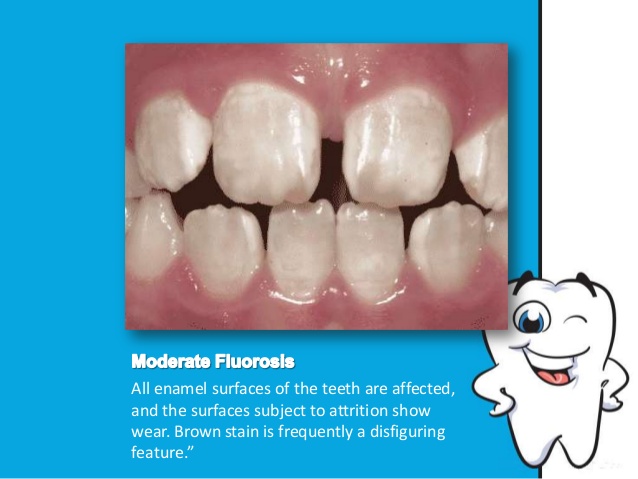 MODERATE
SEVERE
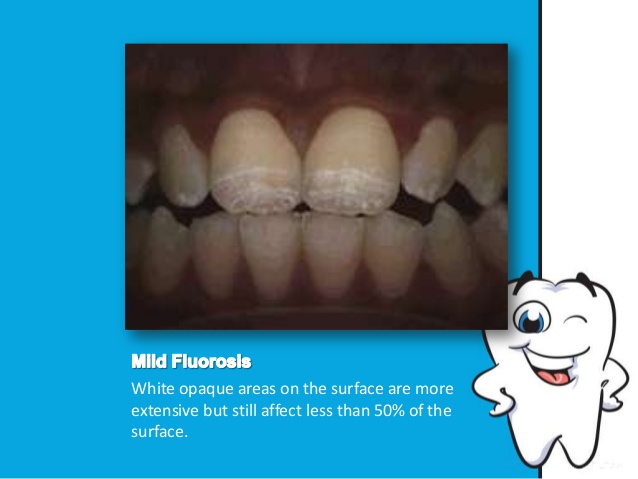 MILD
Role of Dental hygienists
Educate the patient about Fluorosis and its possible causes

  Some treatment options available for Fluorosis include removing the stains through tooth whitening , veneers and bonding
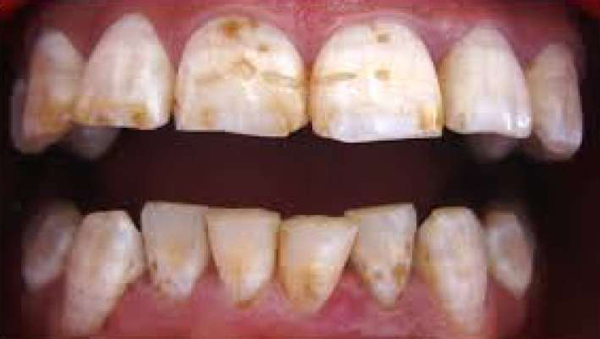